Vzdelávanie spotrebiteľov k podporE obehovej ekonomiky
Mgr. Božena Stašenková, PhD.
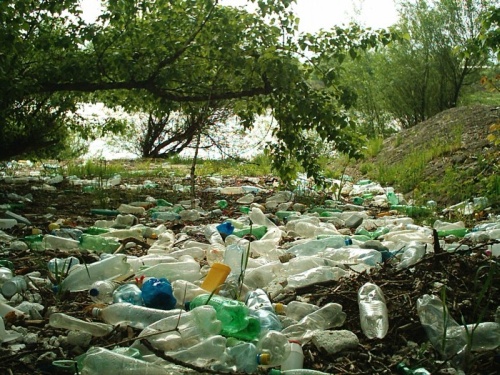 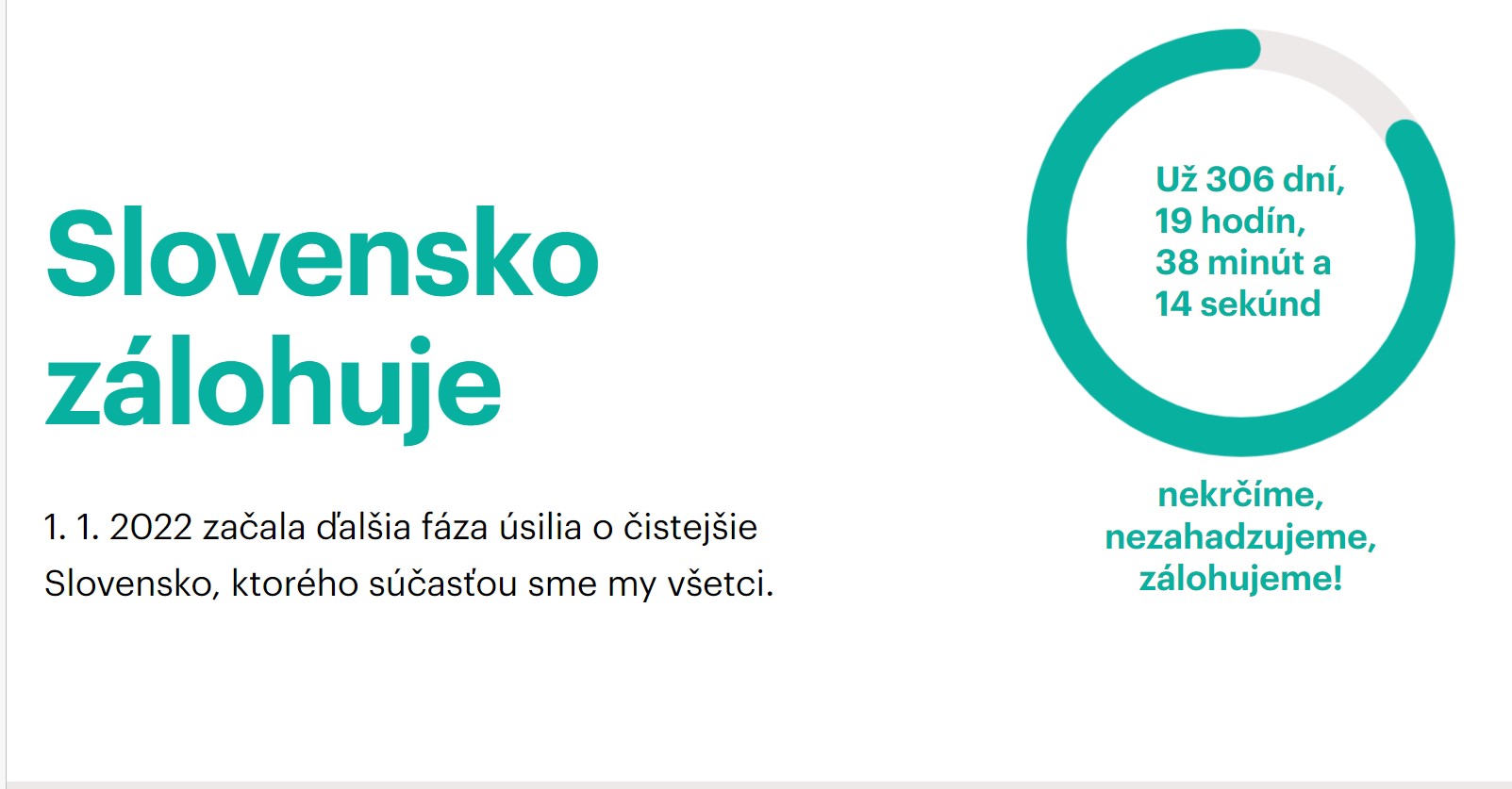 BezobalovÉ nakupovanie
Mnohé potreby pre život spotrebiteľa  je  možné dnes nakupovať buď bez obalu alebo nahradiť znovu použiteľnou alternatívou. 
Pokiaľ si spotrebiteľ nedonesie vec v obale, nemá čo do koša vyhodiť. 
Výsledkom bezobalového nakupovania je zmenšenie množstva odpadu, a tak spotrebiteľ napĺňa odpadkový kôš nie za dva dni, ale za dva týždne. 
Nemenej dôležitý efekt je šetrenie finančnými zdrojmi  finančný dopad.
Výsledky  nového  modelu nakupovania môžu spotrebiteľa posunúť k ďalším krokom.
BEZOBALOVÉ predajne
https://nulaodpadu.sk/mapa-bezobalovych-obchodov
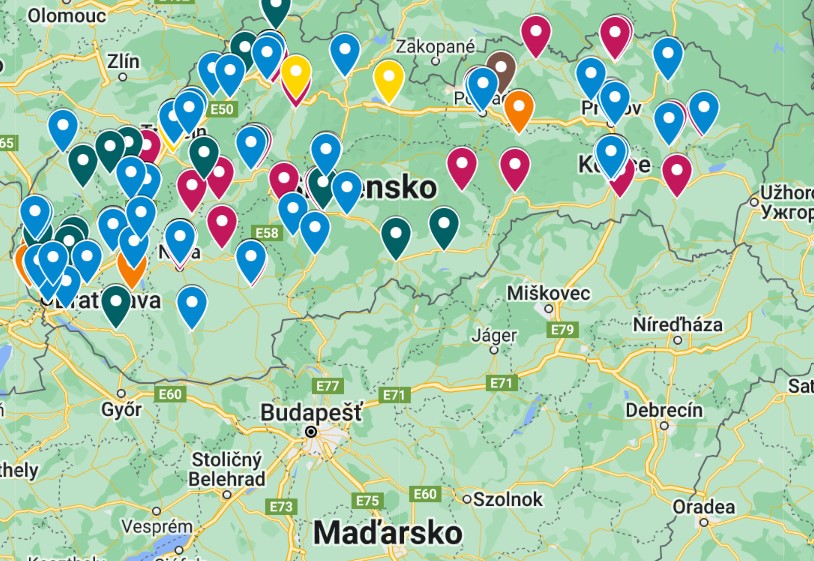 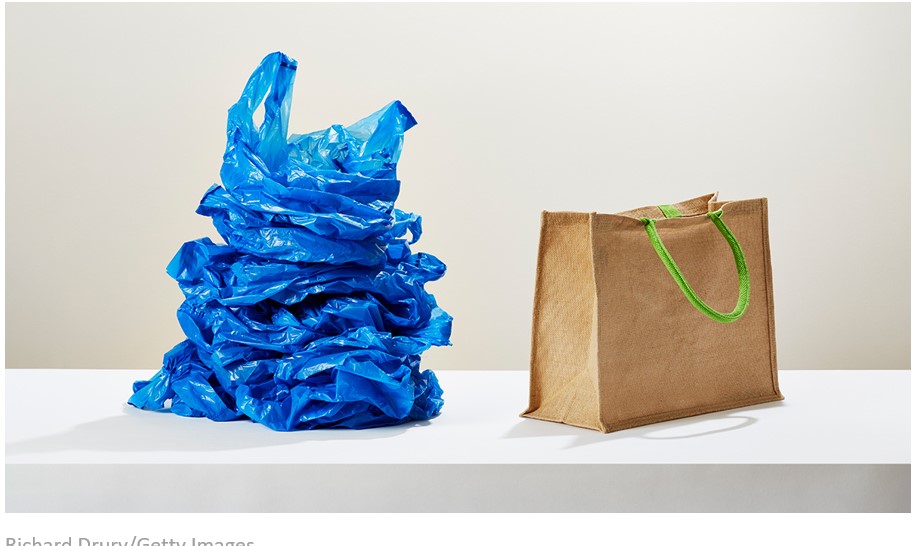 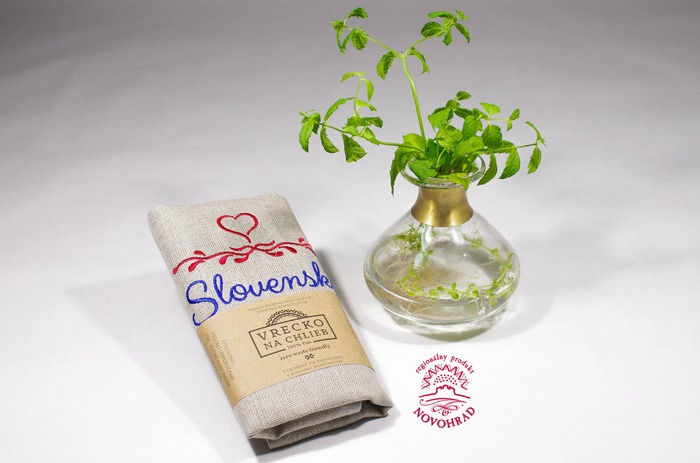 Význam bezobalového nakupovania
Znížite množstvo vyprodukovaného obalového odpadu a pri ich výrobe použité ohromné ​​množstvo energie, vody a chémie
Znížite množstvo aditív, konzervantov a všemožnej chémie vo vašom jedle aj domácnosti, priemyselne spracované jedlá sú plné rôznych konzervantov, náhradiek, aróm, ochucovadiel s množstvom cukru a soli
Ušetríte  peniaze aj čas,  nakupujete väčšie zásoby a vyhnete sa tak častým a spontánnym nákupom vecí, ktoré v skutočnosti vôbec nepotrebujete
zodpovednosť a úžitok
získate produkty vysokej kvality, často lokálne alebo s jasným pôvodom a čím ďalej aj v biokvalite
Podporíte lokálnu ekonomiku a ekologické poľnohospodárstvo, ktoré je z veľkej časti od drobných poľnohospodárov a výrobcov
Rozrastá sa aj ponuka produktov
Spojenie prírody a ekonomiky :  aký dopad na náš život má naša konzumácia a aký je z toho úžitok
Bezobalová predajňa – z farmy
Informačné zdroje
http://www.separujodpad.sk/index.php/samosprava/udalosti/267-vedeli-ste-ze.html
https://nulaodpadu.sk/mapa-bezobalovych-obchodov
Bezobalové vrecko na chlieb Slovensko - VO :: Vrecko na chlieb
Packaging Free Shops in Europe - An initial report - Zero Waste Europe,
2020_06_30_zwe_pfs_executive_study.pdf (zerowasteeurope.eu)
Fakty o prínosoch zálohovania jednorazových nápojových obalov na Slovensku | CEPTA - Centrum pre trvaloudržateľné alternatívy
http://www.separujodpad.sk/index.php/samosprava/udalosti/267-vedeli-ste-ze.html
http://www.priateliazeme.sk/spz/files/Plastics_brozura_OK.PDF
http://www.priateliazeme.sk/spz/en/nebezpecne-plasty
http://www.veda-technika.sk/SK/aktuality/2013/problematika_plastoveho_odpadu_v_zivotnom_prostredi.html